BIOMAS BRASILERO
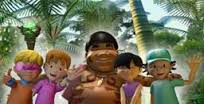